日本はなぜ太平洋戦争を起こしたか？（１）
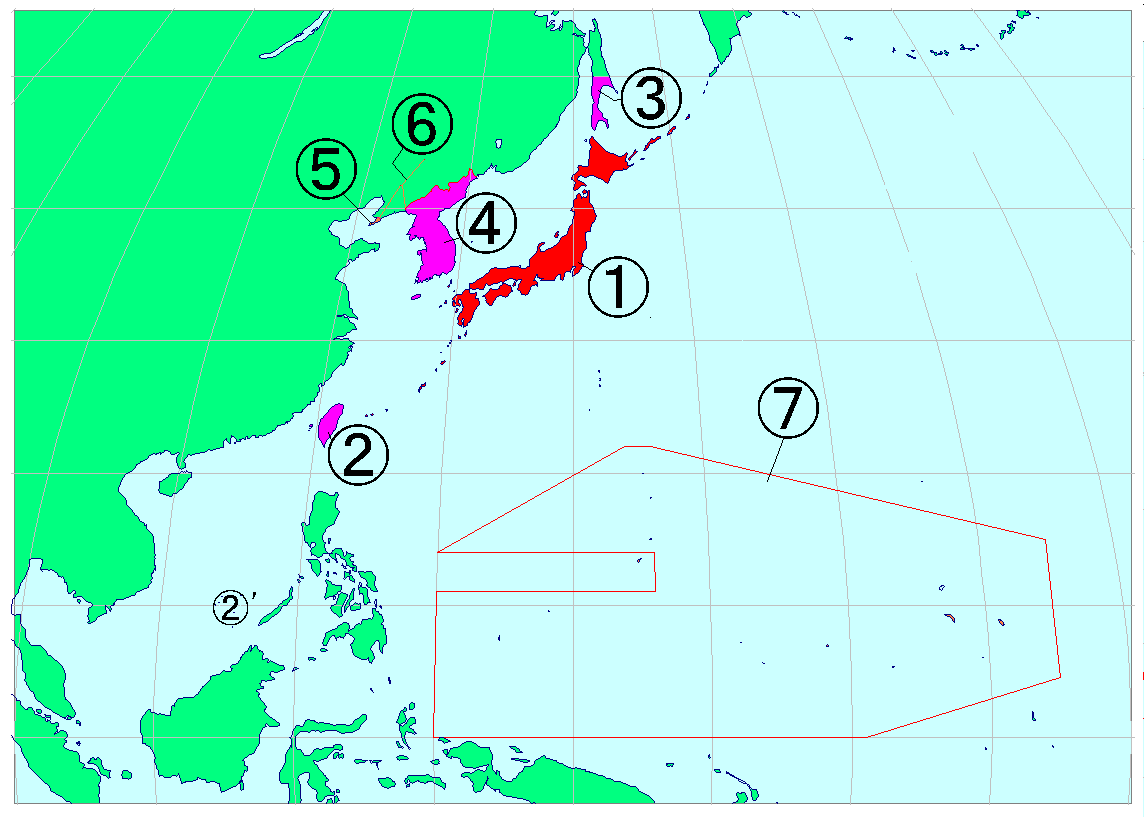 アジアに築いた権益を守るため。
日本は、日清戦争、日露戦争、日韓併合、第一次世界大戦によって以下を獲得していた。
②台湾
③南樺太
⑤旅順・大連
⑥南満州鉄道を獲得
④朝鮮半島植民地
⑦南太平洋諸島（委任統治領）
地図中、①はもともとの日本の領土を指す。②から⑦はその後獲得した権益や植民地を指す。
日本はなぜ太平洋戦争を起こしたか？（２）
日本は中国大陸への侵攻を開始…発端は第1次大戦前後

1914年、山東省・青島占領(ドイツが租借)
1915年、中国に21か条要求で権益承認迫る

一方で国際協調体制にも加わる
1921年、米国主導でワシントン会議
九カ国条約(1922年)に日本も加盟
中国の｢主権尊重｣｢機会均等｣｢領土保全｣などを約束
　｢ワシントン体制｣

陸軍は一貫して満蒙の権益確保を狙う
日本はなぜ太平洋戦争を起こしたか？（３）
1931年9月18日「満州事変」
関東軍が満鉄の線路を爆破（謀略）
「中国軍の行動だ」と報告
満州全域で軍事行動を拡大
内閣の「不拡大方針」に従わず
1932年には陸軍主導で「満州国」を独立
インドシナ半島へも侵攻
中国～アジアへの進出に米英が反発、経済制裁を強める（ABCD包囲網）
「ワシントン体制＝9か国条約（1922年）に違反」（米英）
なぜ日米開戦に踏み切ったか
米国務長官ハルからの最後通牒
「ハル・ノート」(1941年）
⇒ワシントン体制への復帰求める
中国・インドシナからの全面撤退要求
日本は「『満州事変』以前の状態に戻せとの要求」と理解
満州を手放すのは不可能と判断、開戦（真珠湾攻撃）に踏み切る
太平洋戦争に勝ち目はあったのか？
開戦当時（1941年）の米国の国力
国民総生産　日本の12倍
粗鋼生産力　日本の12倍
自動車保有台数　日本の160倍
国内石油産出量　日本の777倍
石油の輸入の7割は米国に依存
太平洋戦争で日本はどう戦ったか？
1941年12月　真珠湾攻撃で奇襲には成功
宣戦布告前に攻撃を開始し、米側に「だまし討ち」の怒りをかう
1942年6月　ミッドウェー海戦で大敗、空母4隻失う。これ以降、戦局は敗北の連続
1943年5月、アッツ島守備隊2,500人全員戦死、初めて「玉砕」と発表される。
1943年9月、「絶対国防圏」が設定される
[Speaker Notes: 日米の空母：42年6月、日本5隻、米国4隻　45年7月、日本3隻、米国27隻]
絶対国防圏とは
日本が絶対に死守すべき地域。この範囲で制空権、制海圏を確保し、持久態勢を固めた上で、連合軍を迎え撃つ、とされた。
その一角であるマリアナ諸島（グアム、サイパン、テニアン島が1944年６月から７月に陥落）＝米軍は日本の本土空襲が可能に。日本の敗北は決定的）